Плетеные салфетки
Лашина Г.В.
Мы сюда пришли учиться,Не лениться, а трудиться.Работаем старательно,Слушаем внимательно.
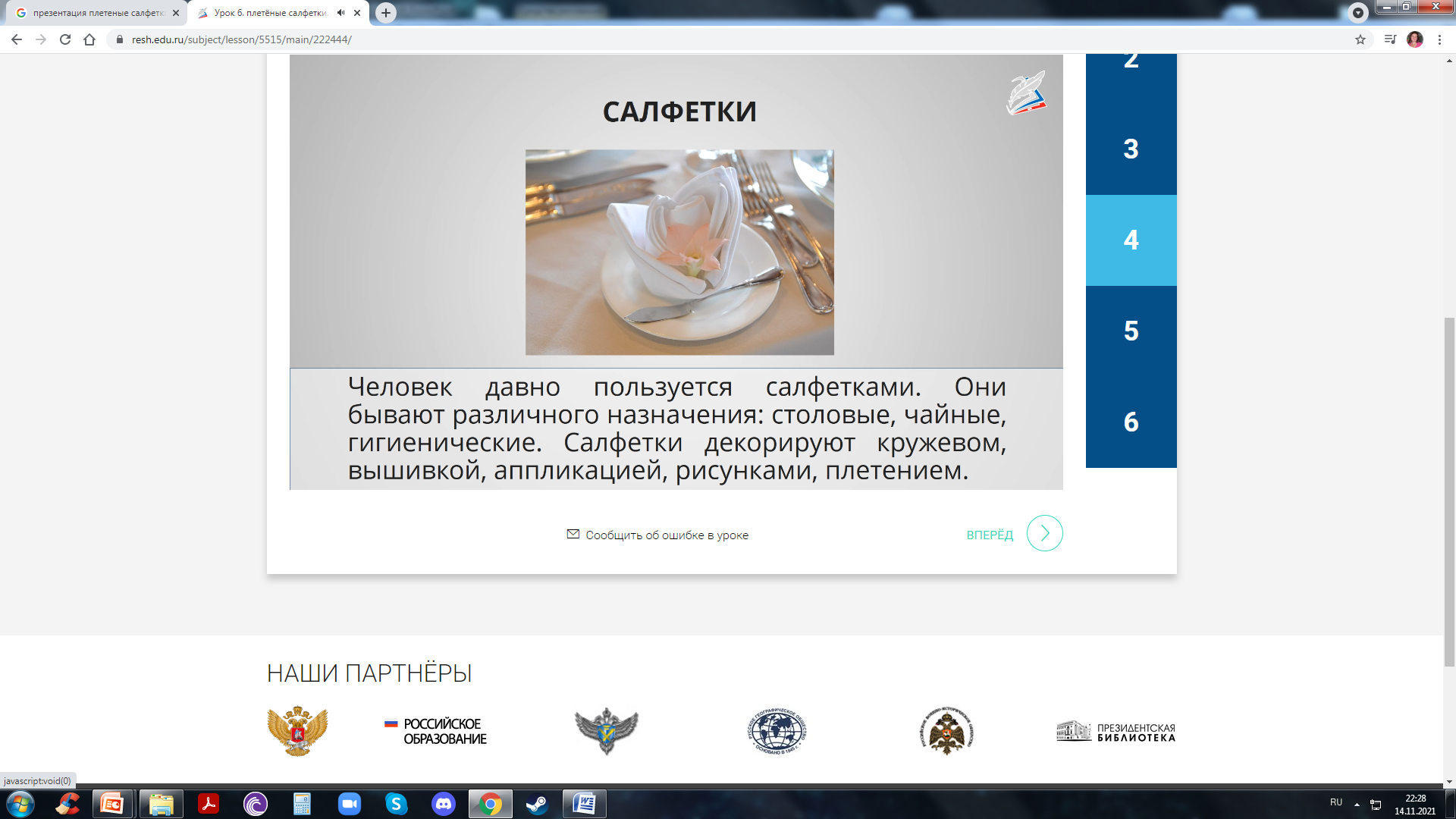 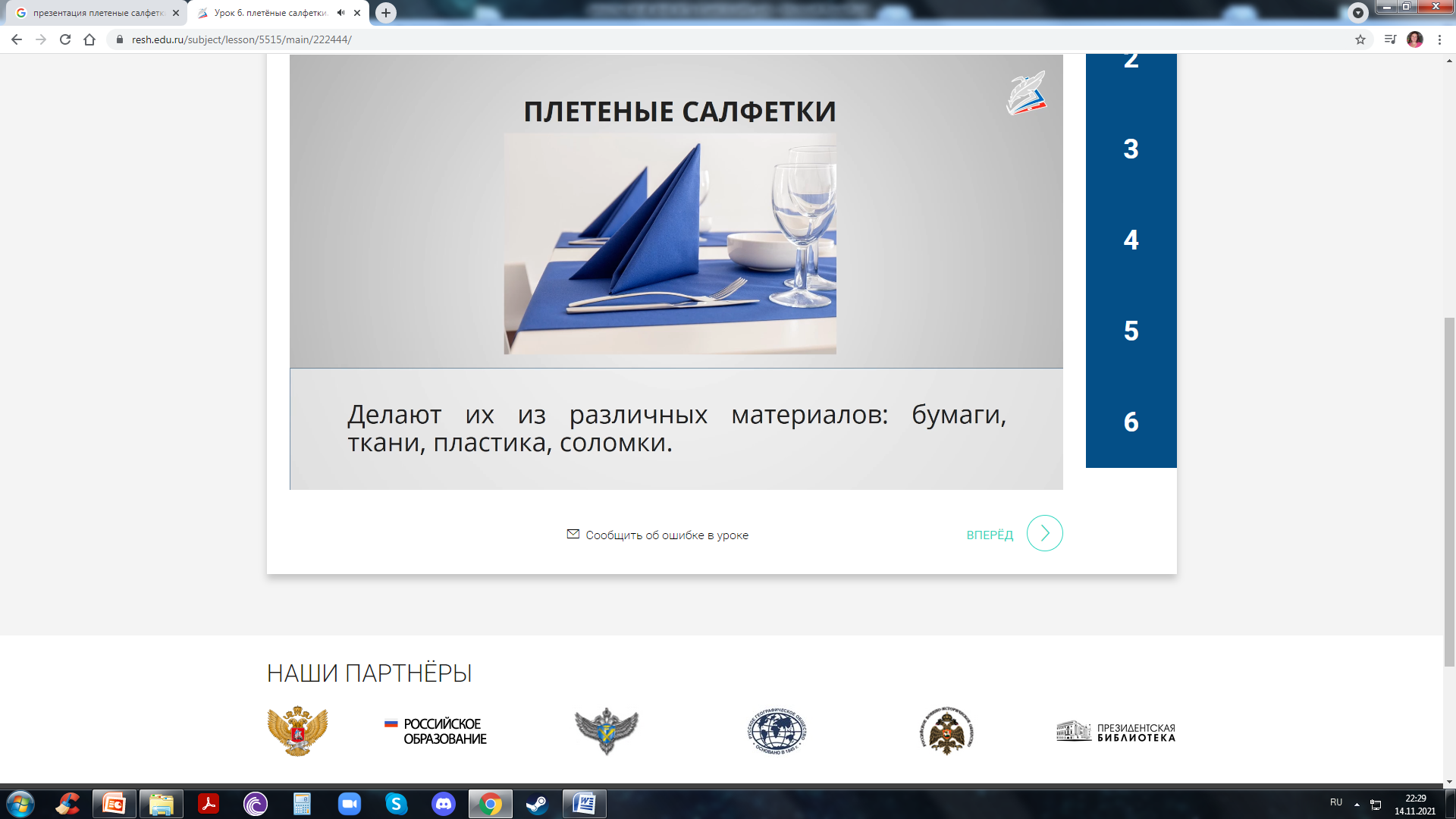 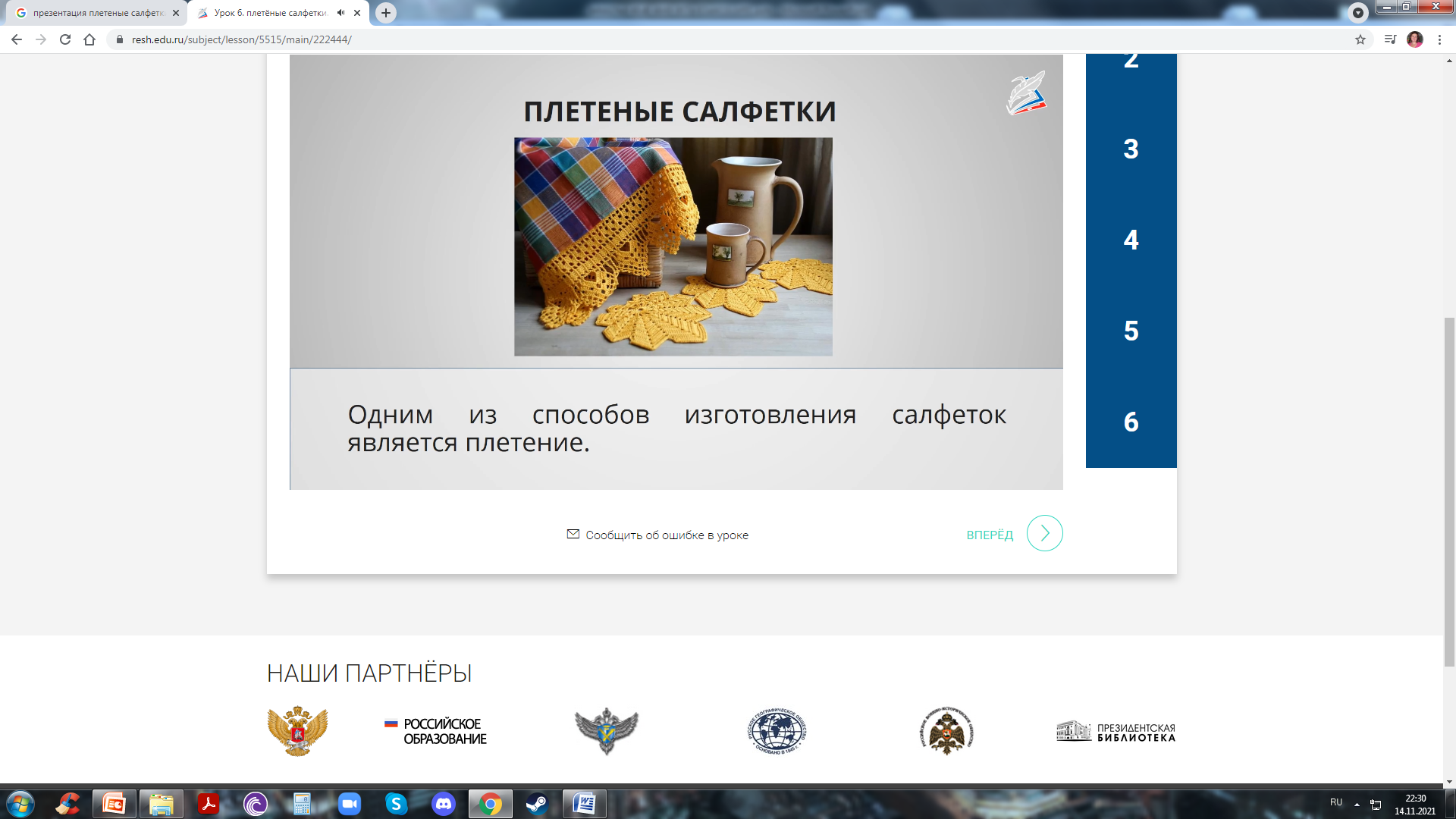 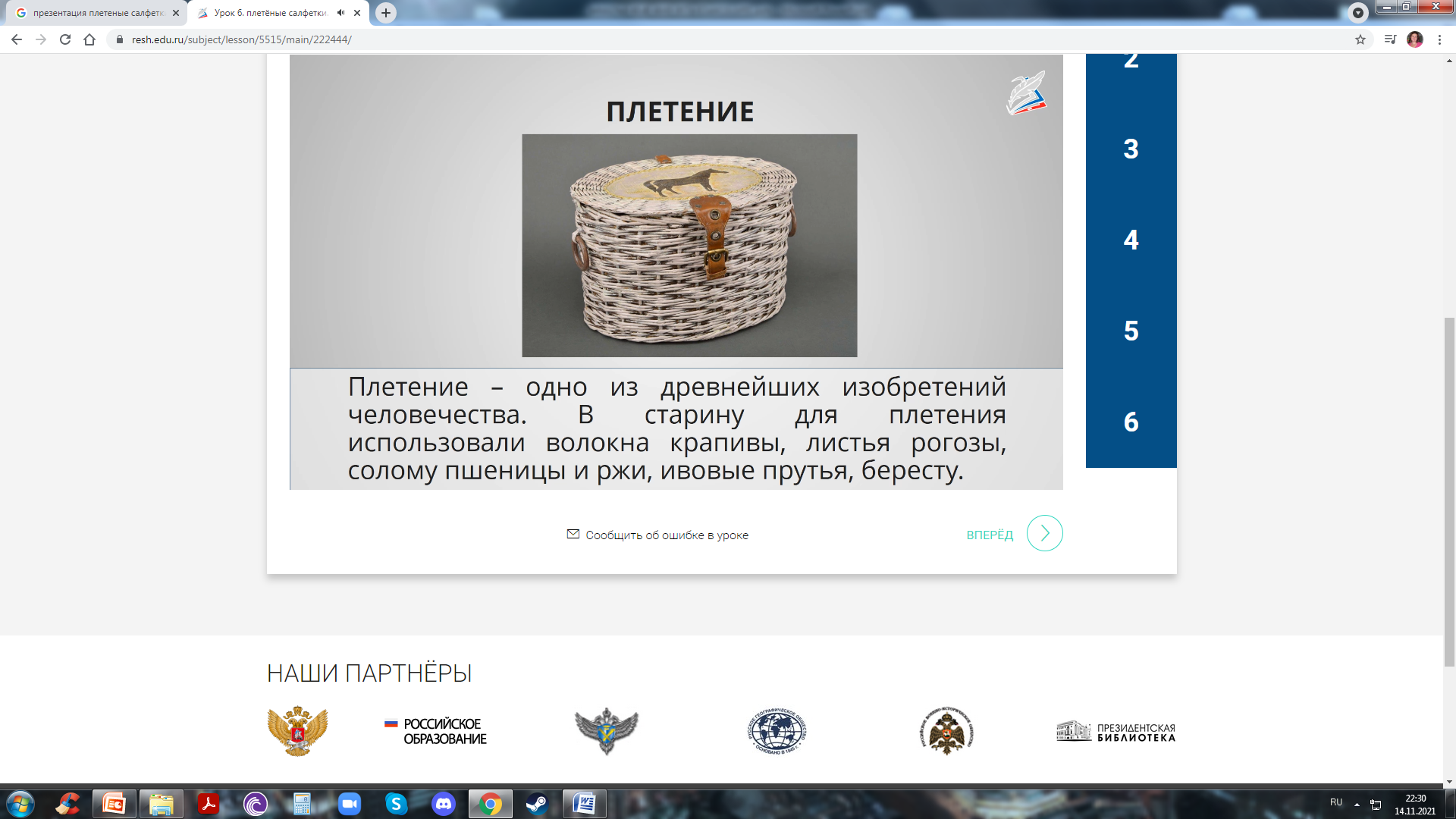 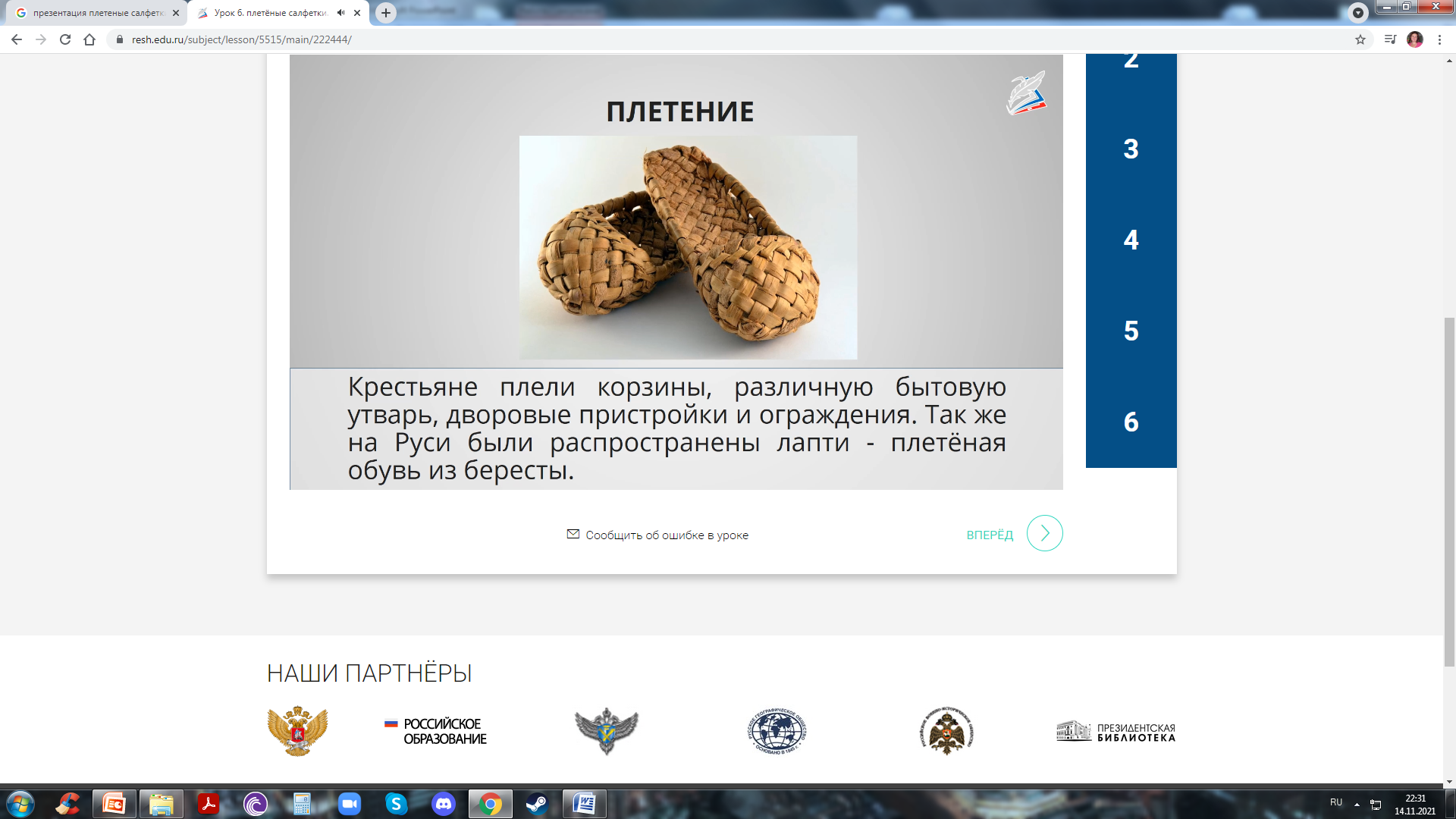 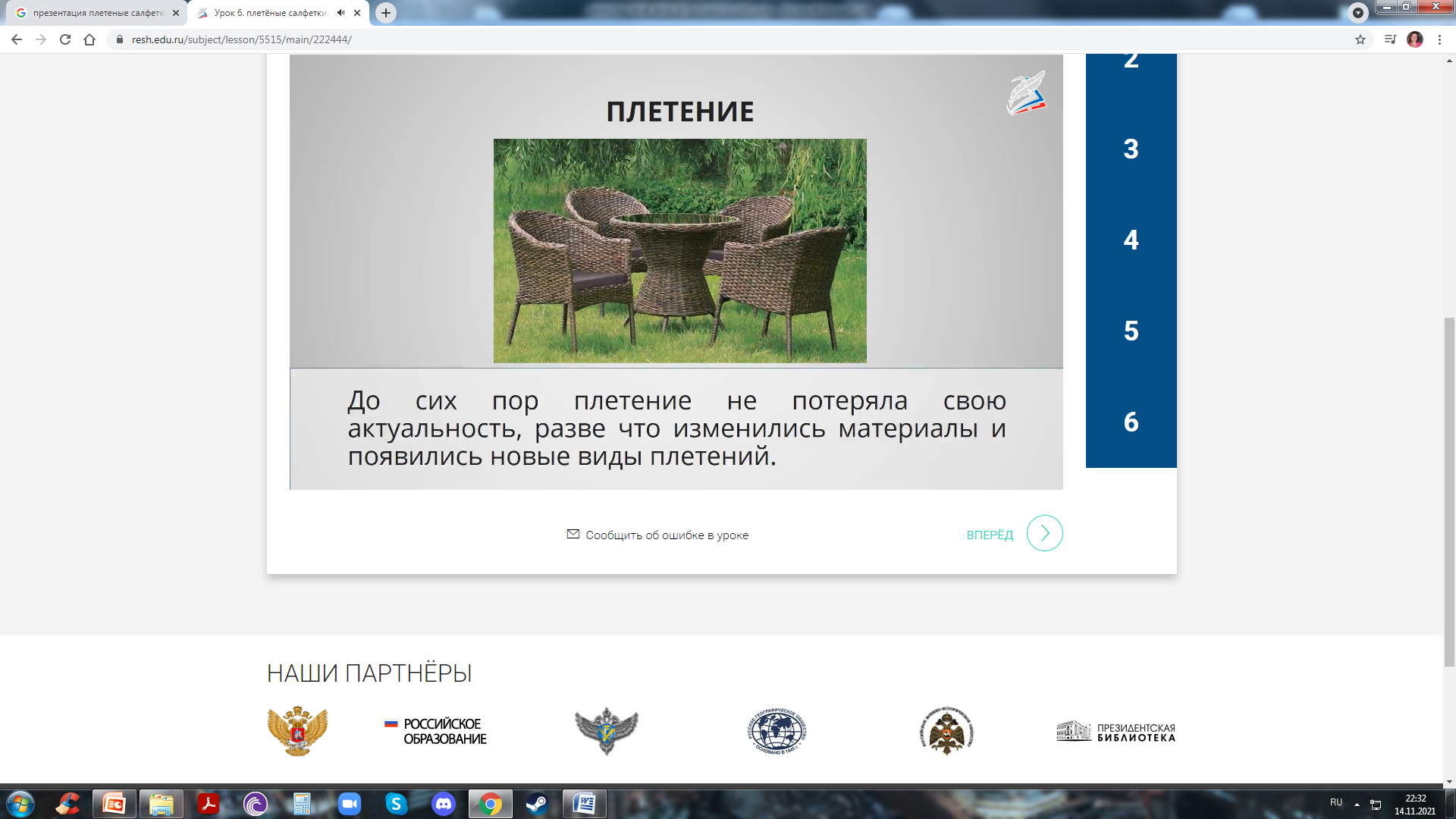 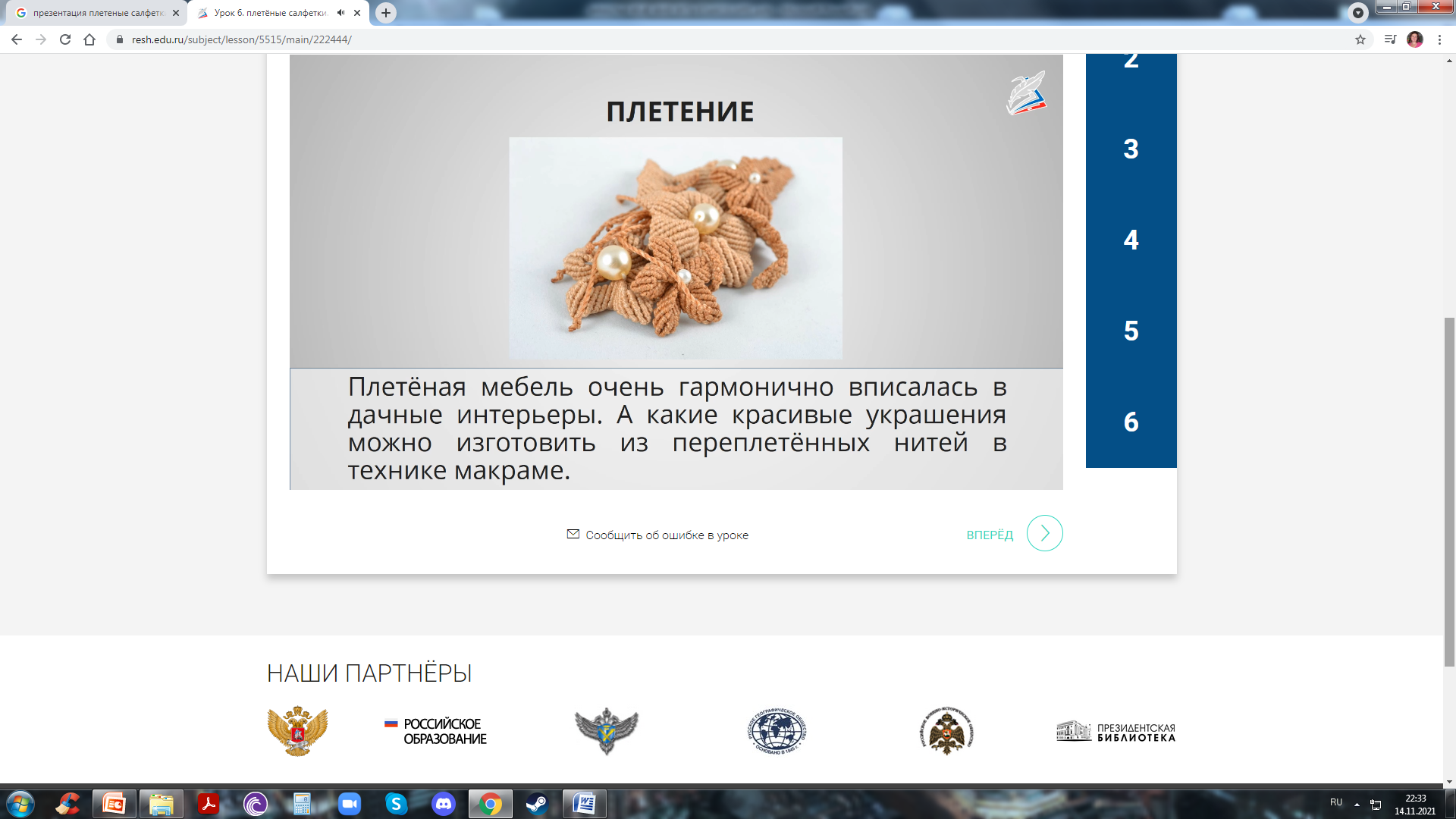 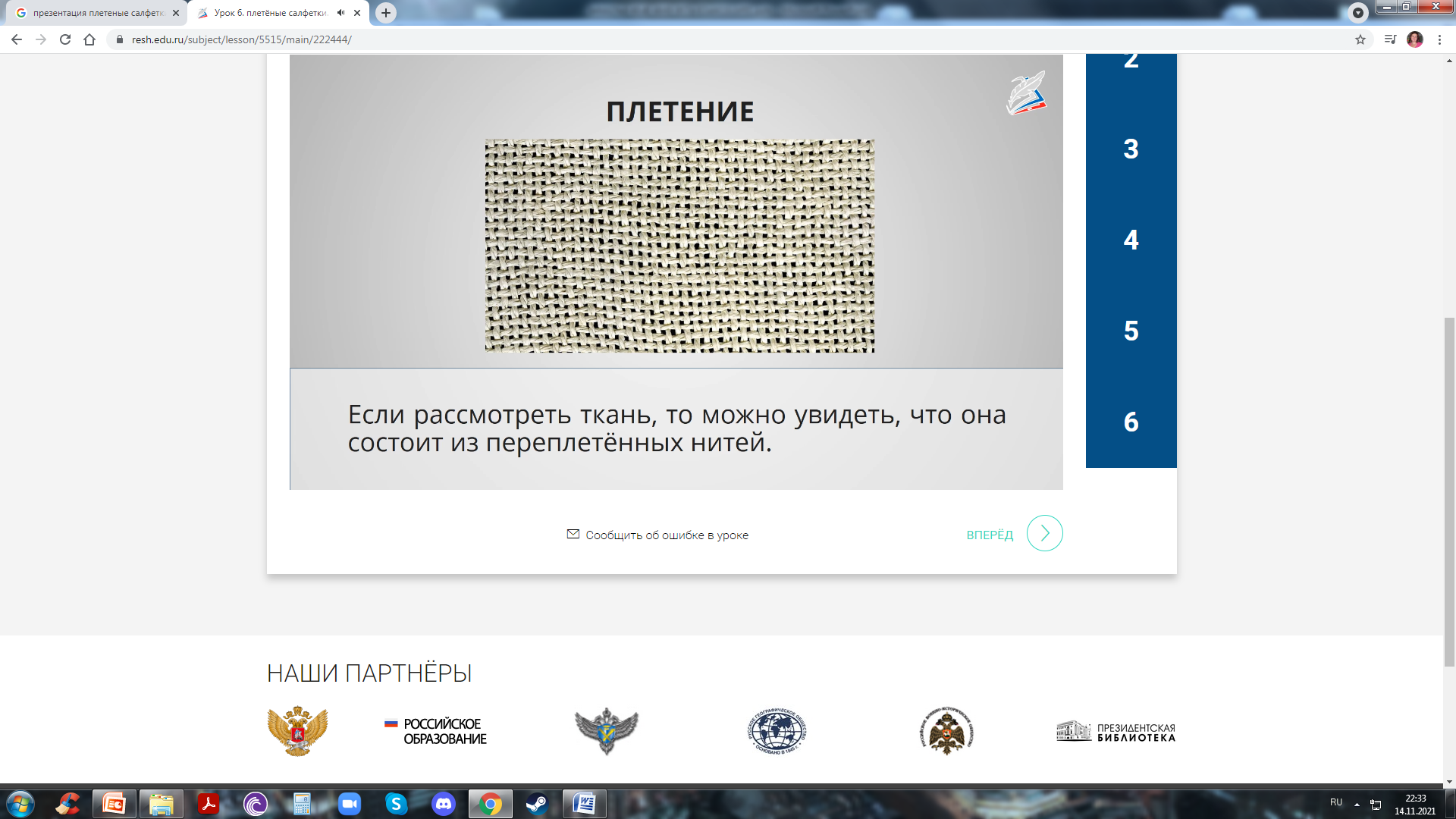 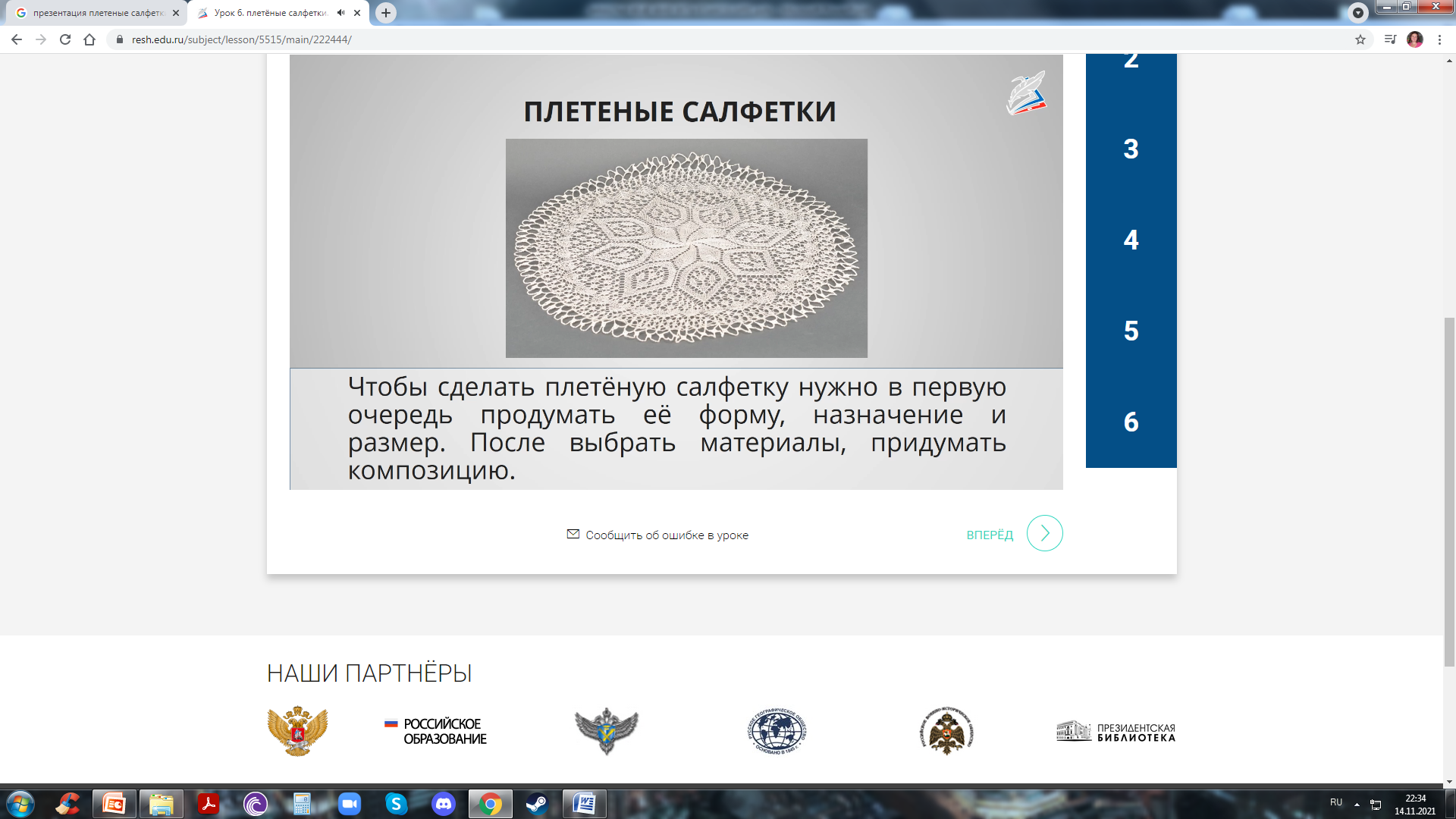 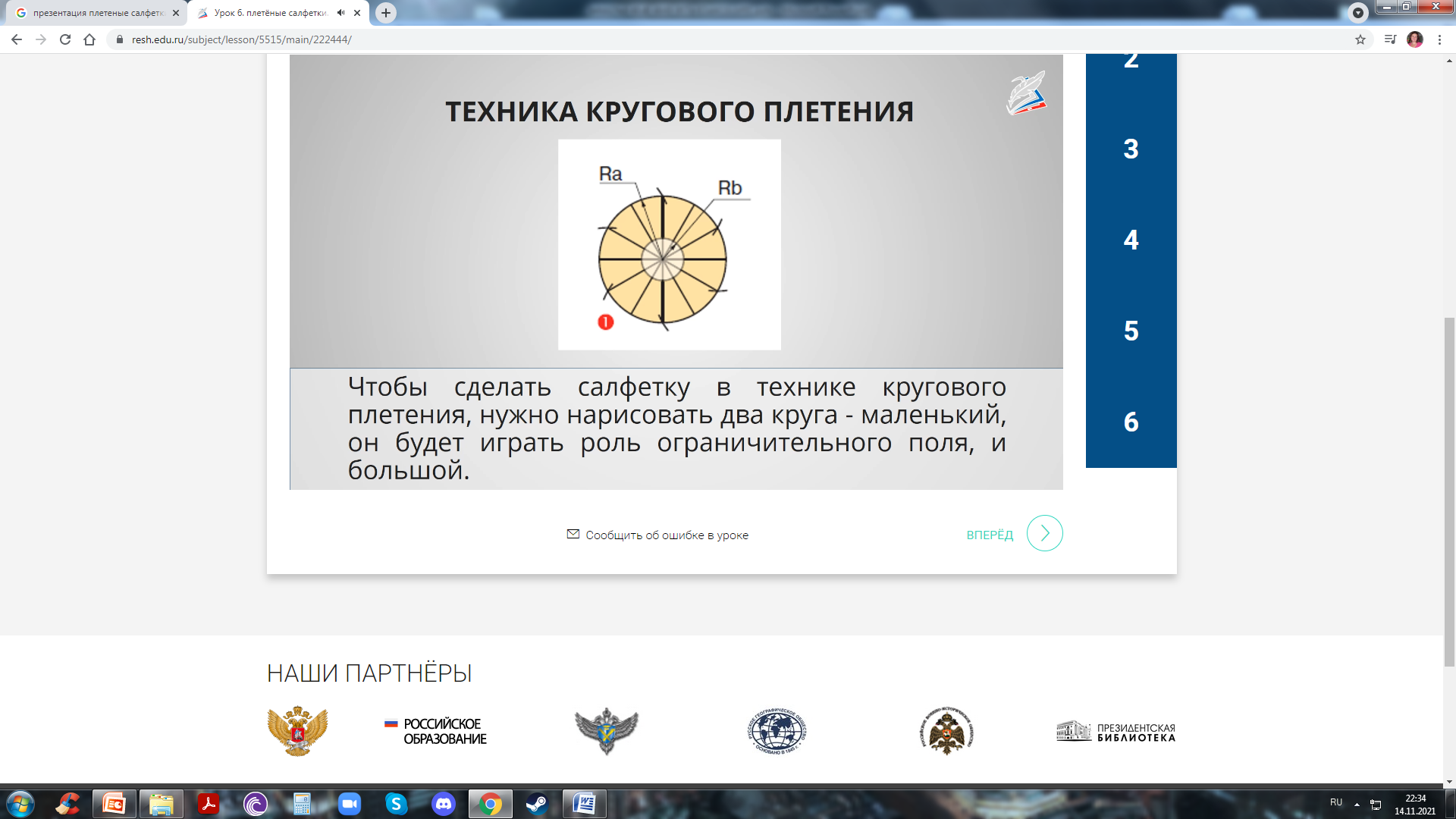 Кладём лист горизонтально.
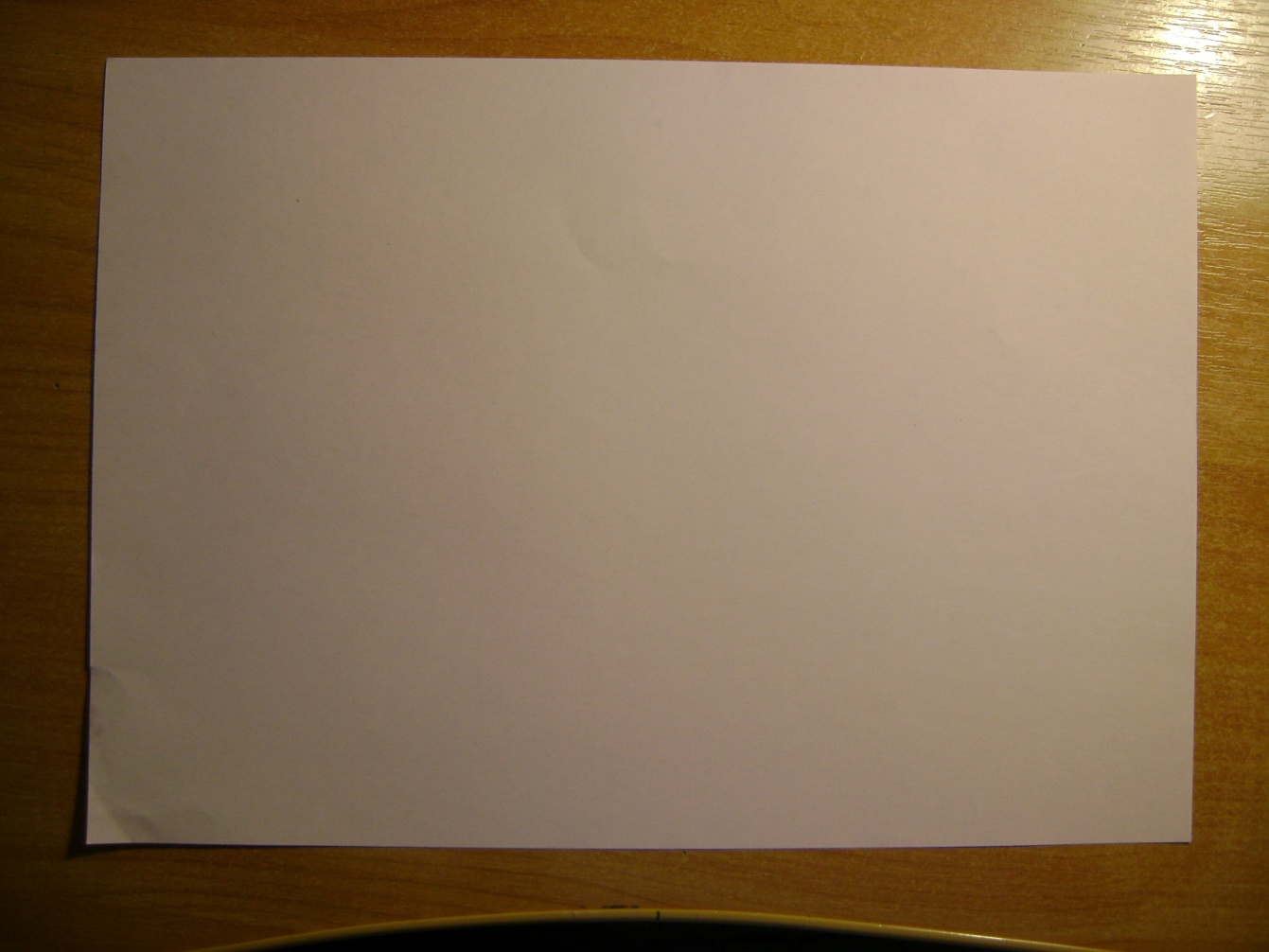 Чертим окружность радиусом 9 см.
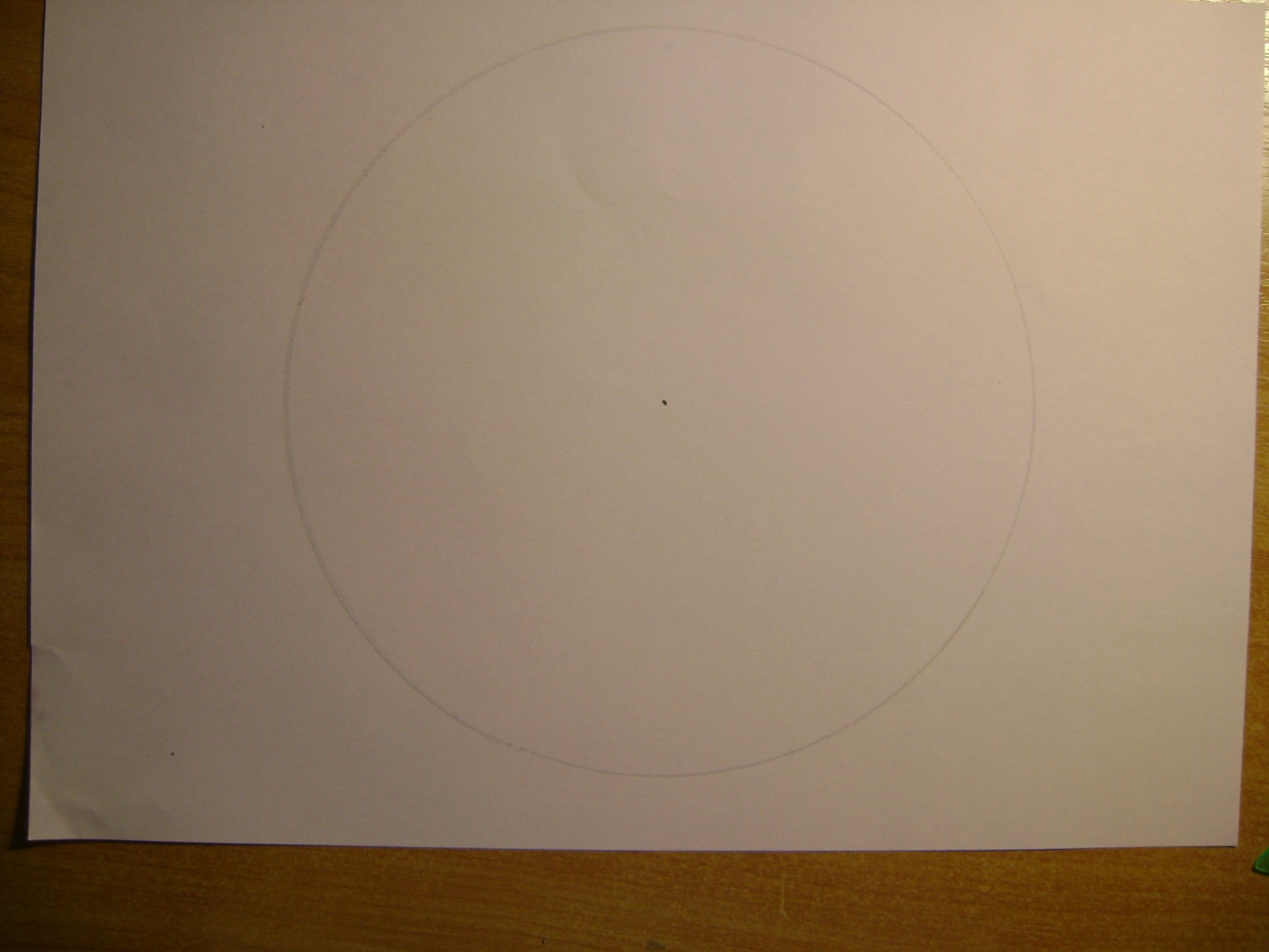 Внутри большой окружности чертим окружность радиусом 2 см.
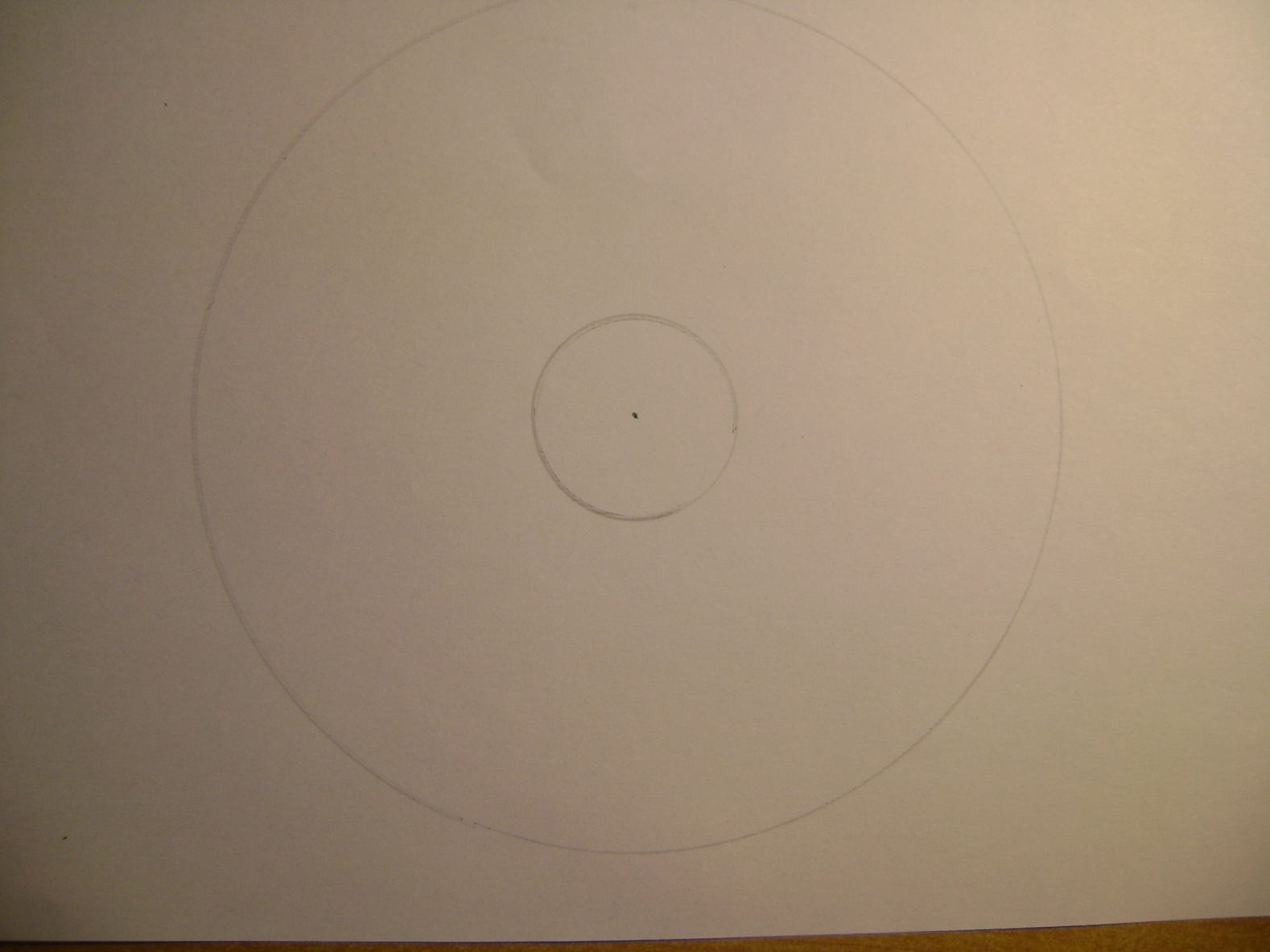 Делим нашу большую окружность на 12 равных частей.Сначала разделим её на 6 равных частей.
Чтобы разделить окружность на шесть равных частей, от любой ее точки отложим отрезки, равные радиусу окружности R=9 см.
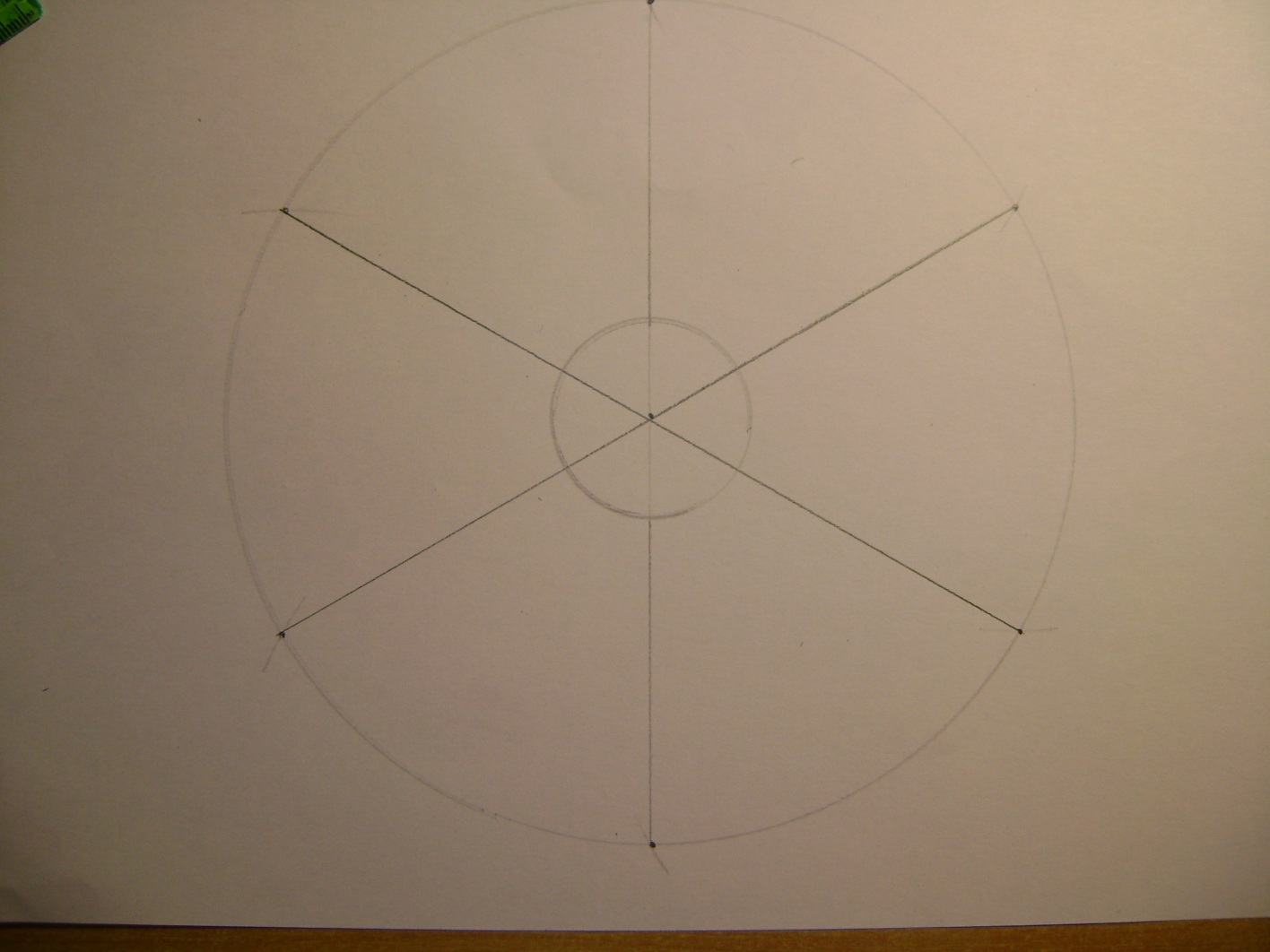 Теперь делим наши 6 частей окружности пополам.  Из каждой точки окружности с помощью циркуля откладываем по 4 см 5мм.
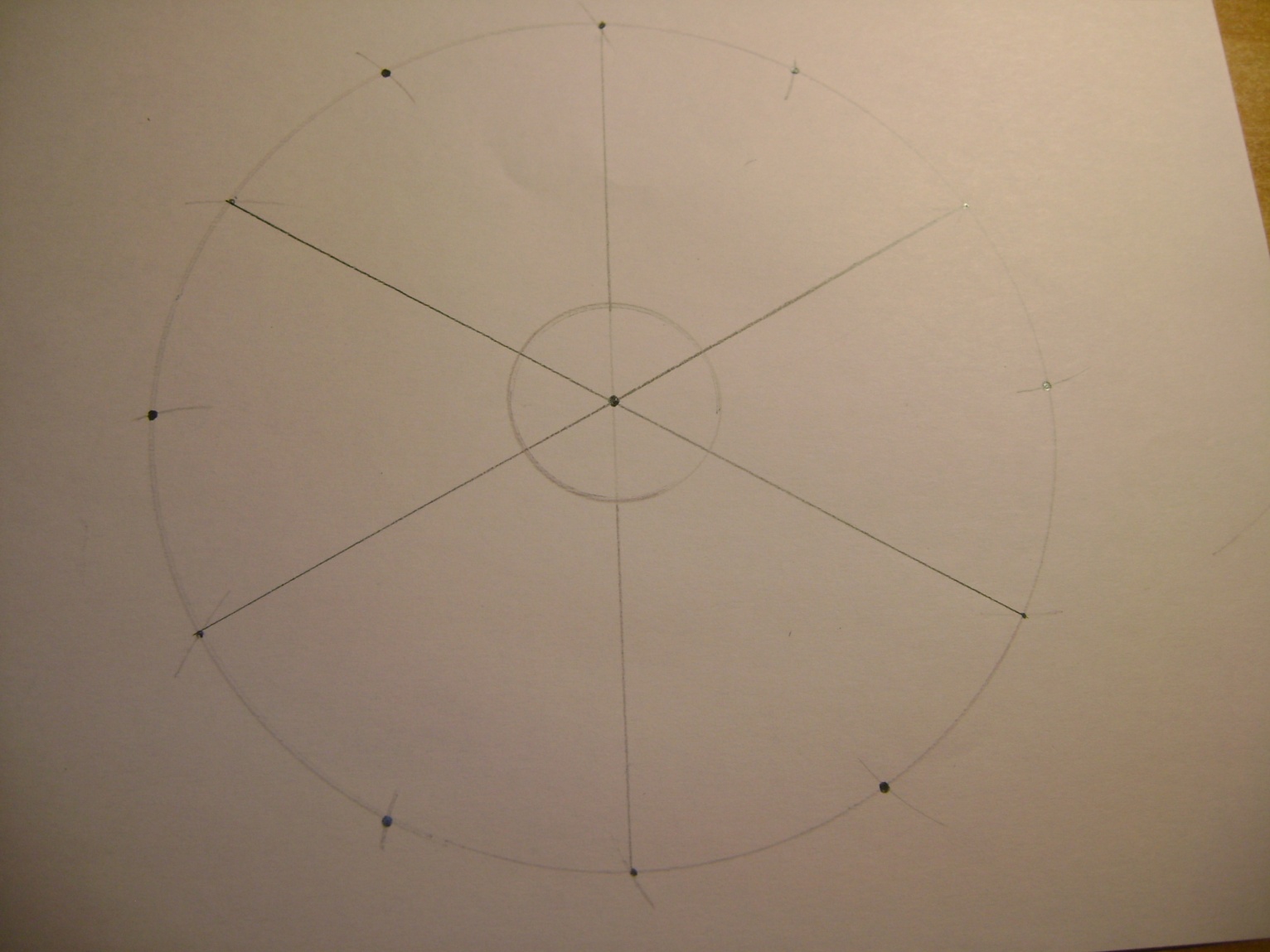 Соединяем точки с центром маленькой окружности.
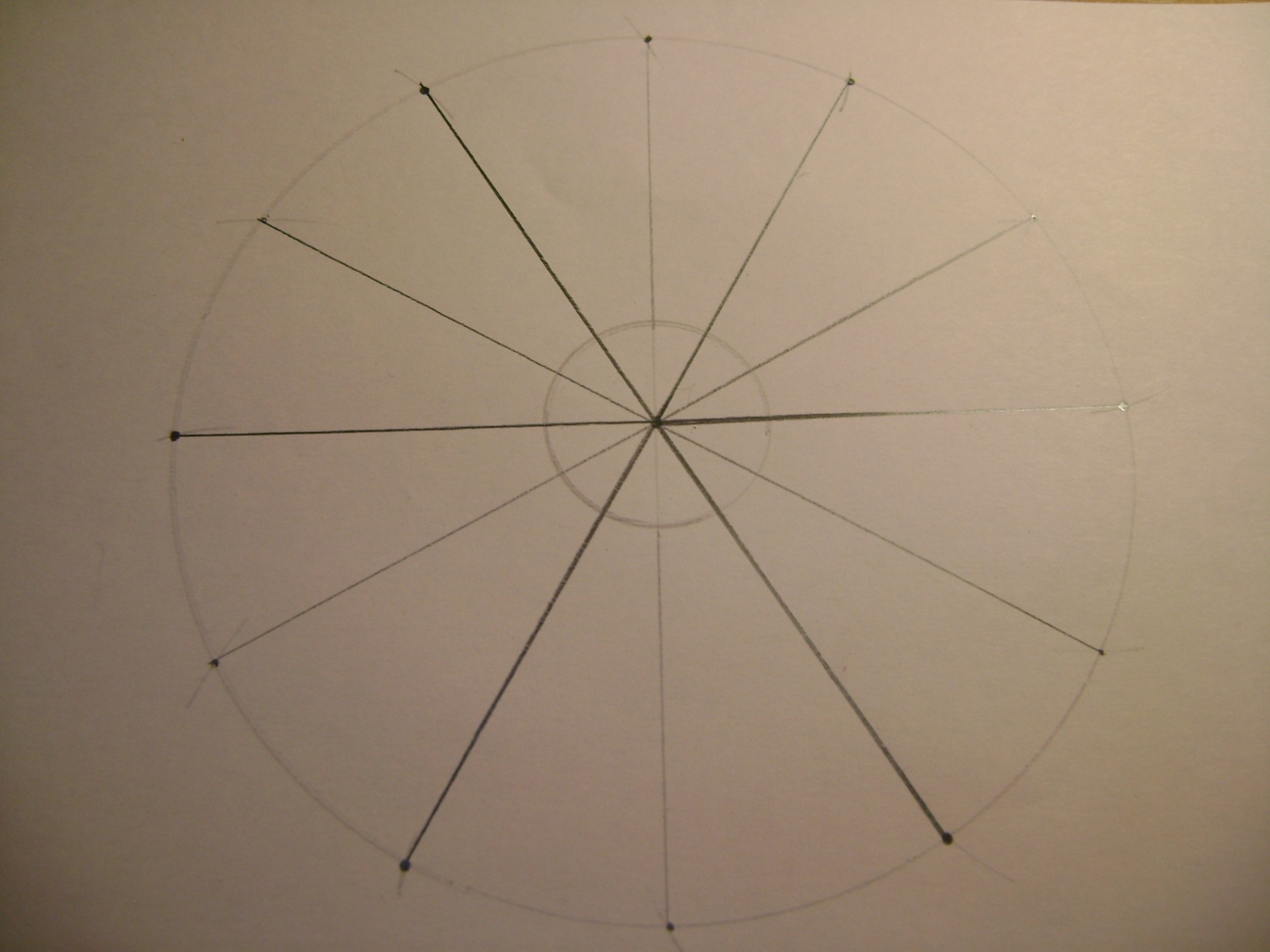 Вырезаем нашу большую окружность.
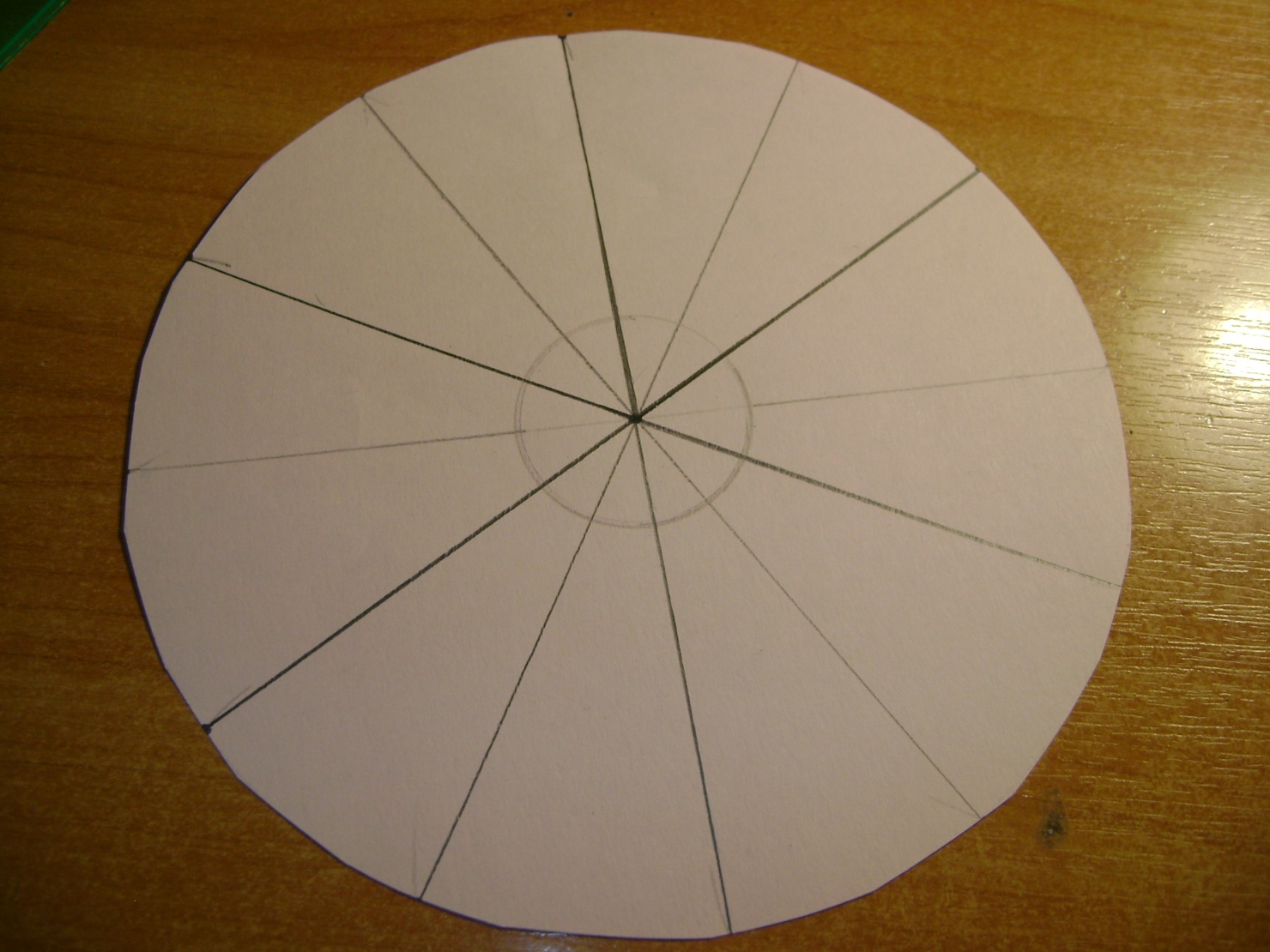 По линиям, которые разделили нашу окружность на 12 частей, делаем надрезы до маленькой окружности.
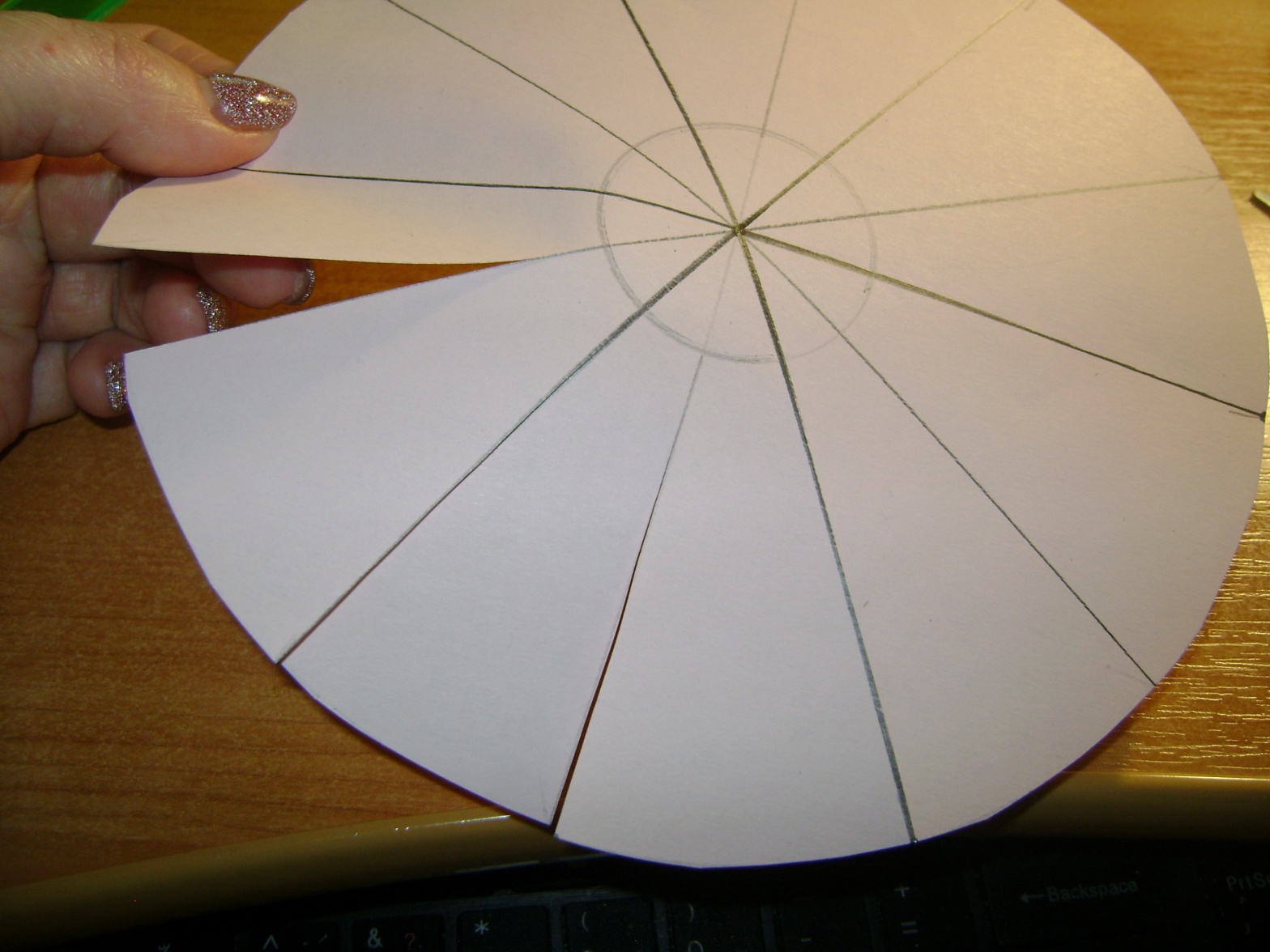 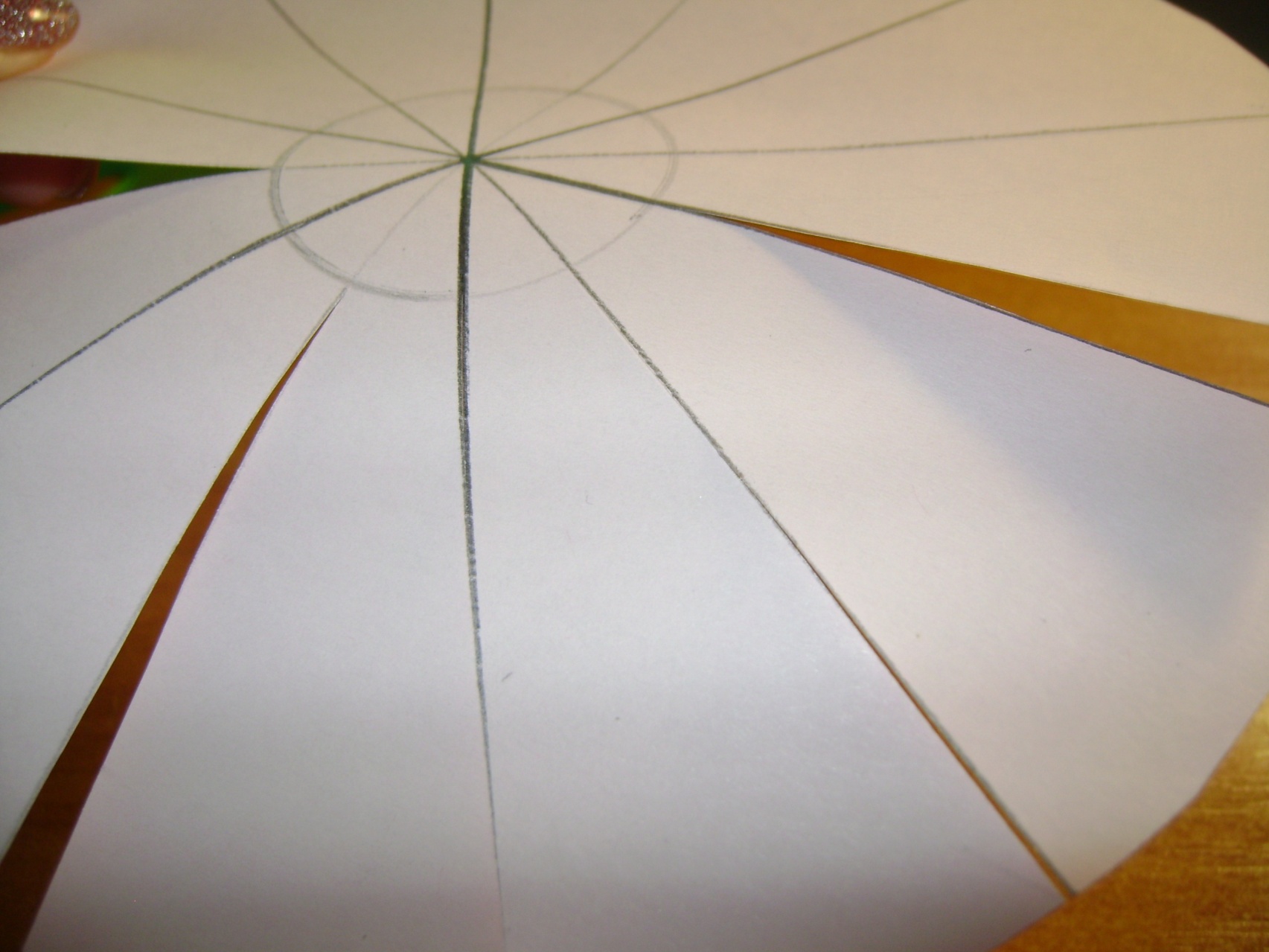 Берем другого цвета лист бумаги  и складываем его пополам.
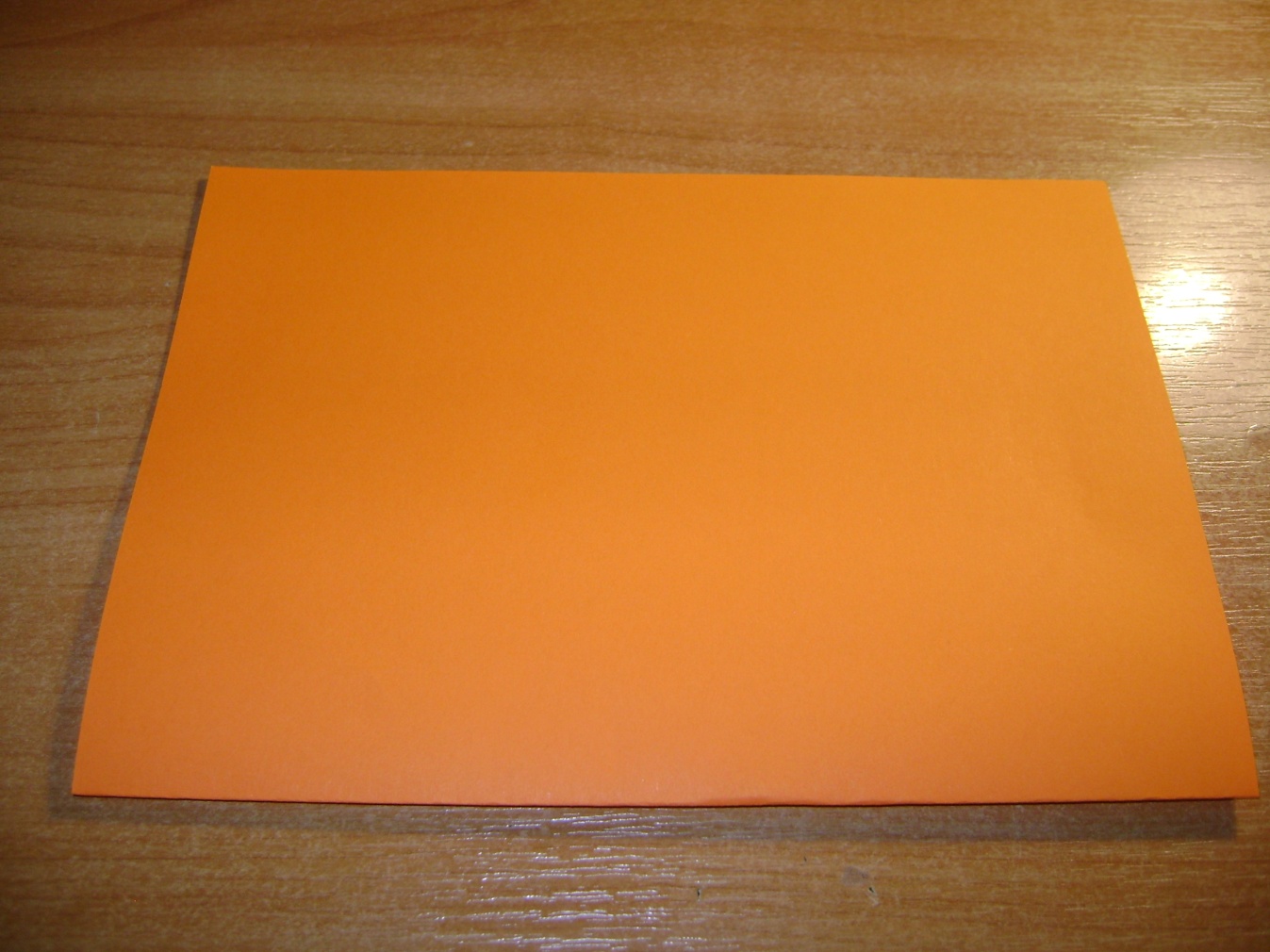 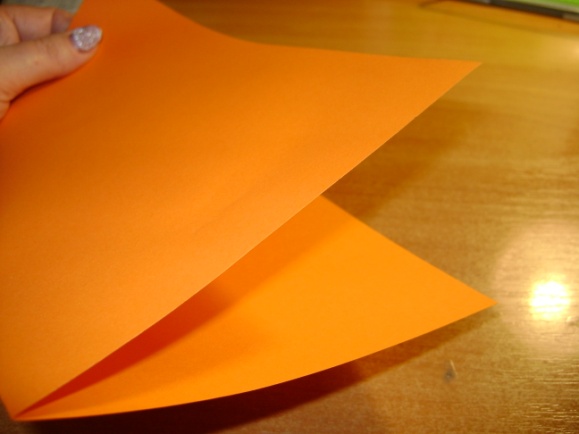 На линии сгиба бумаги ставим точку в центре.
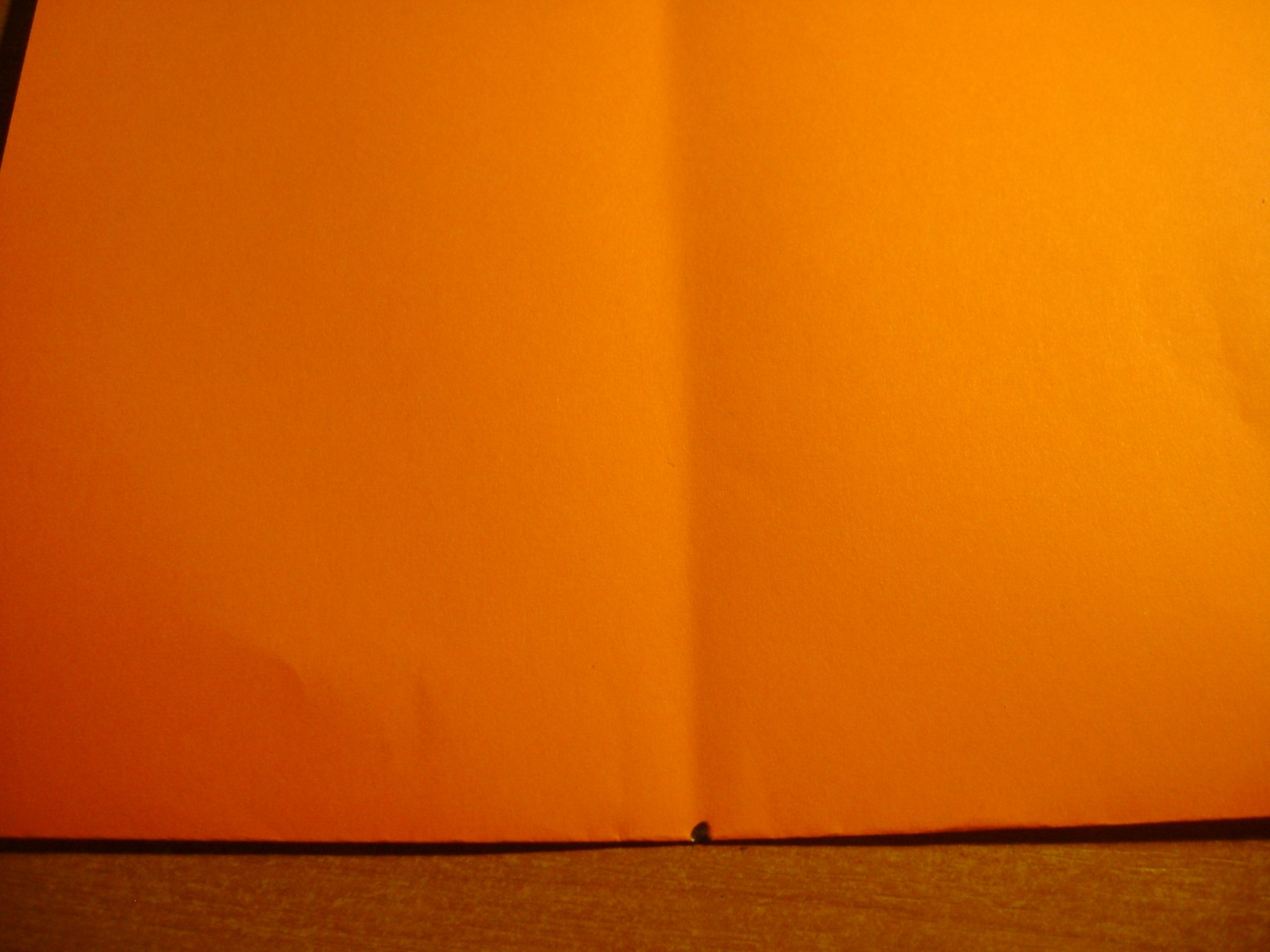 Из данной точки проводим полуокружности, начиная с 2 с. Каждую следующую на 1 см больше.
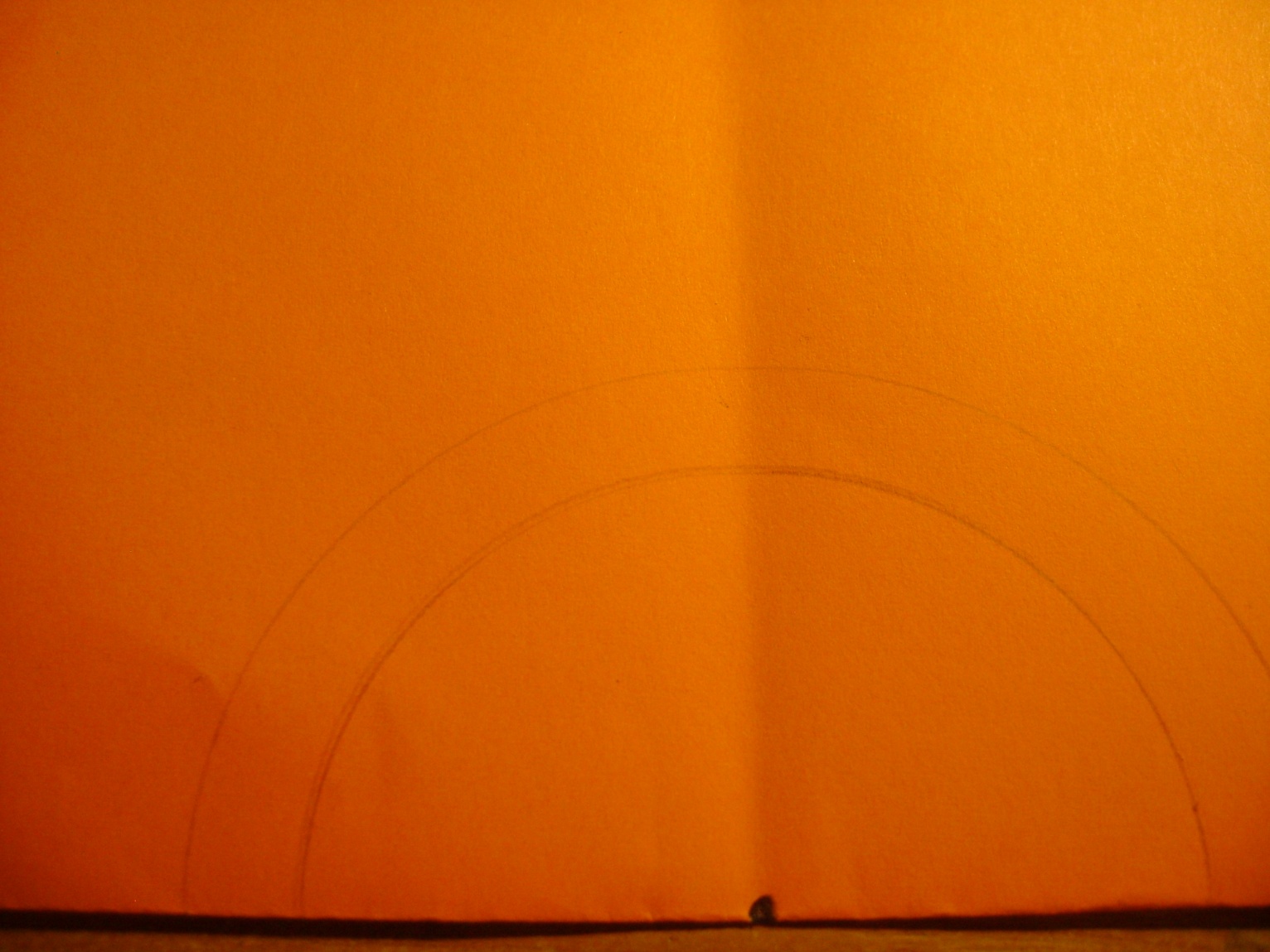 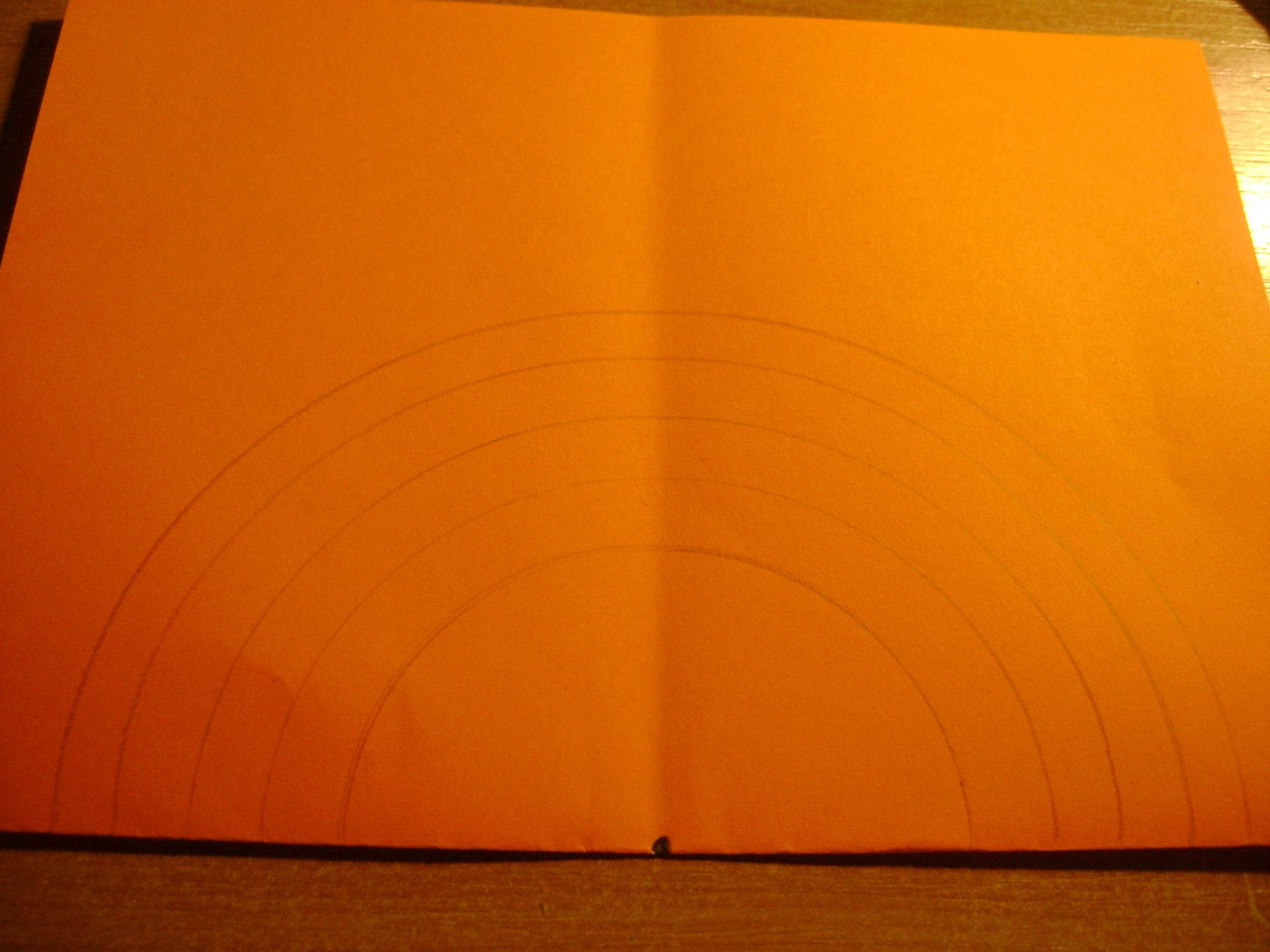 Вырезаем, полученные полуокружности.
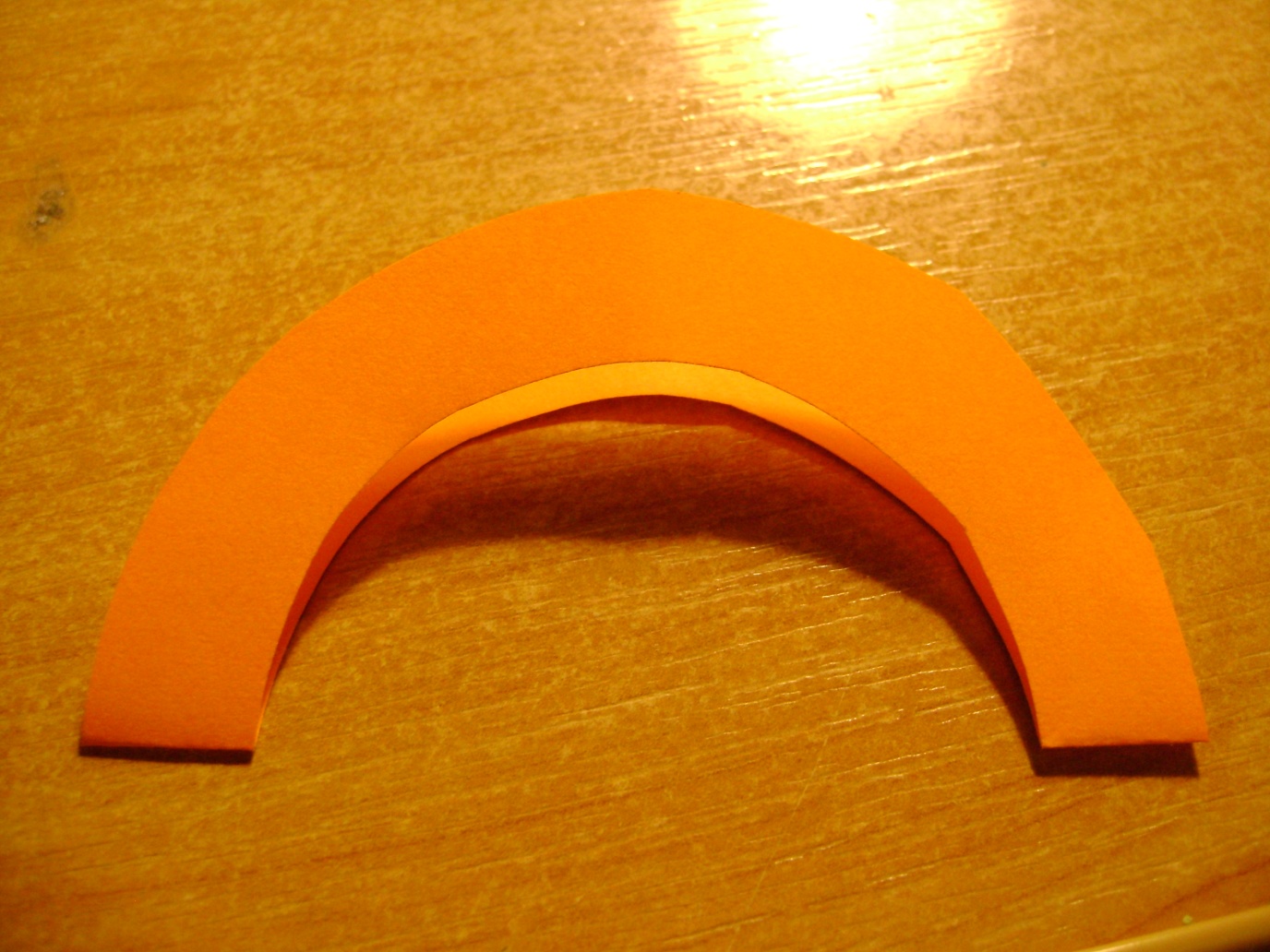 Начинаем их вплетать в основу нашей окружности в шахматном порядке.
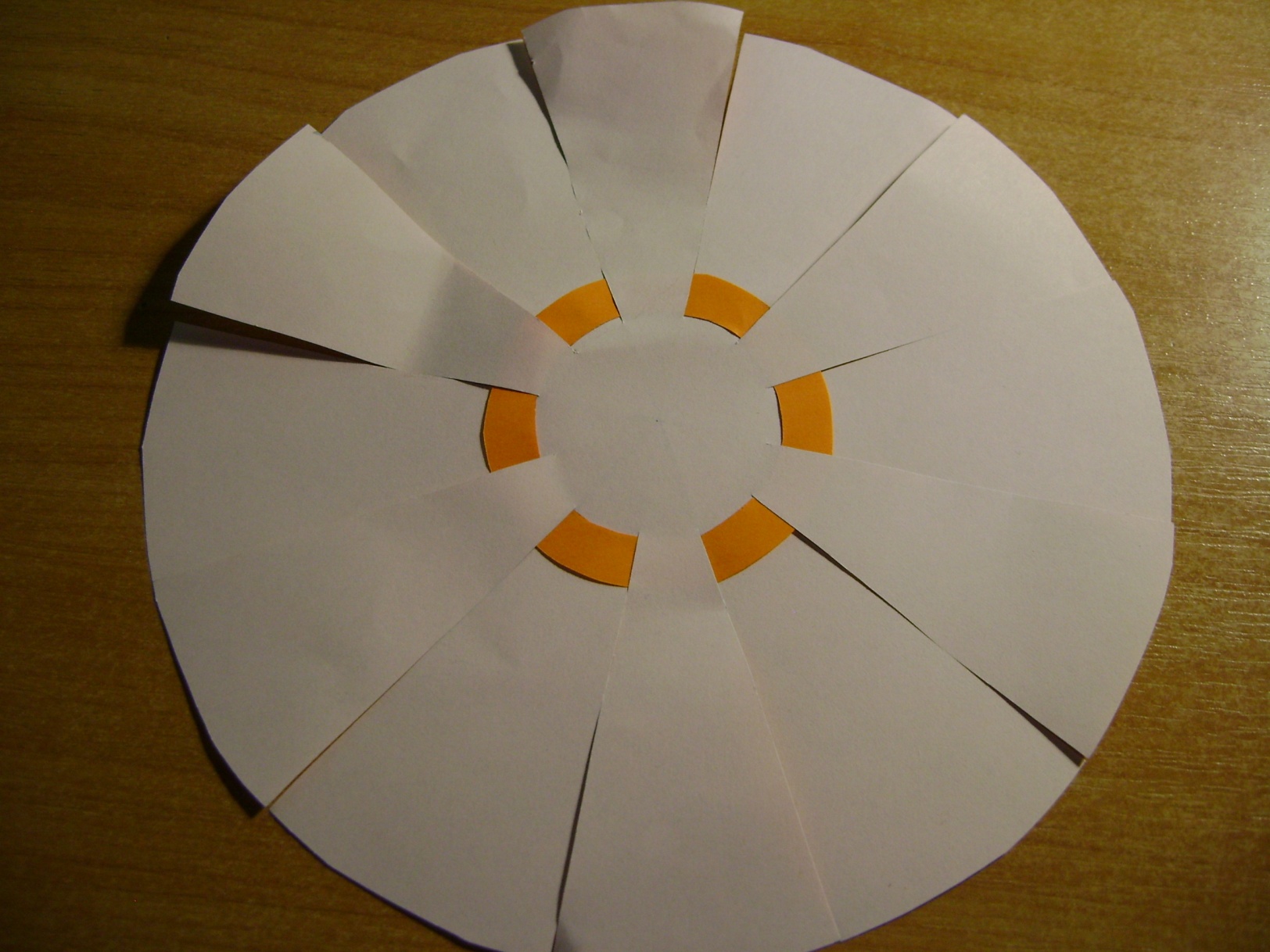 Продолжаем вплетение до тех пор, пока наша основа полностью не будет заполнена. Последнее вплетение приклеиваем к основе.
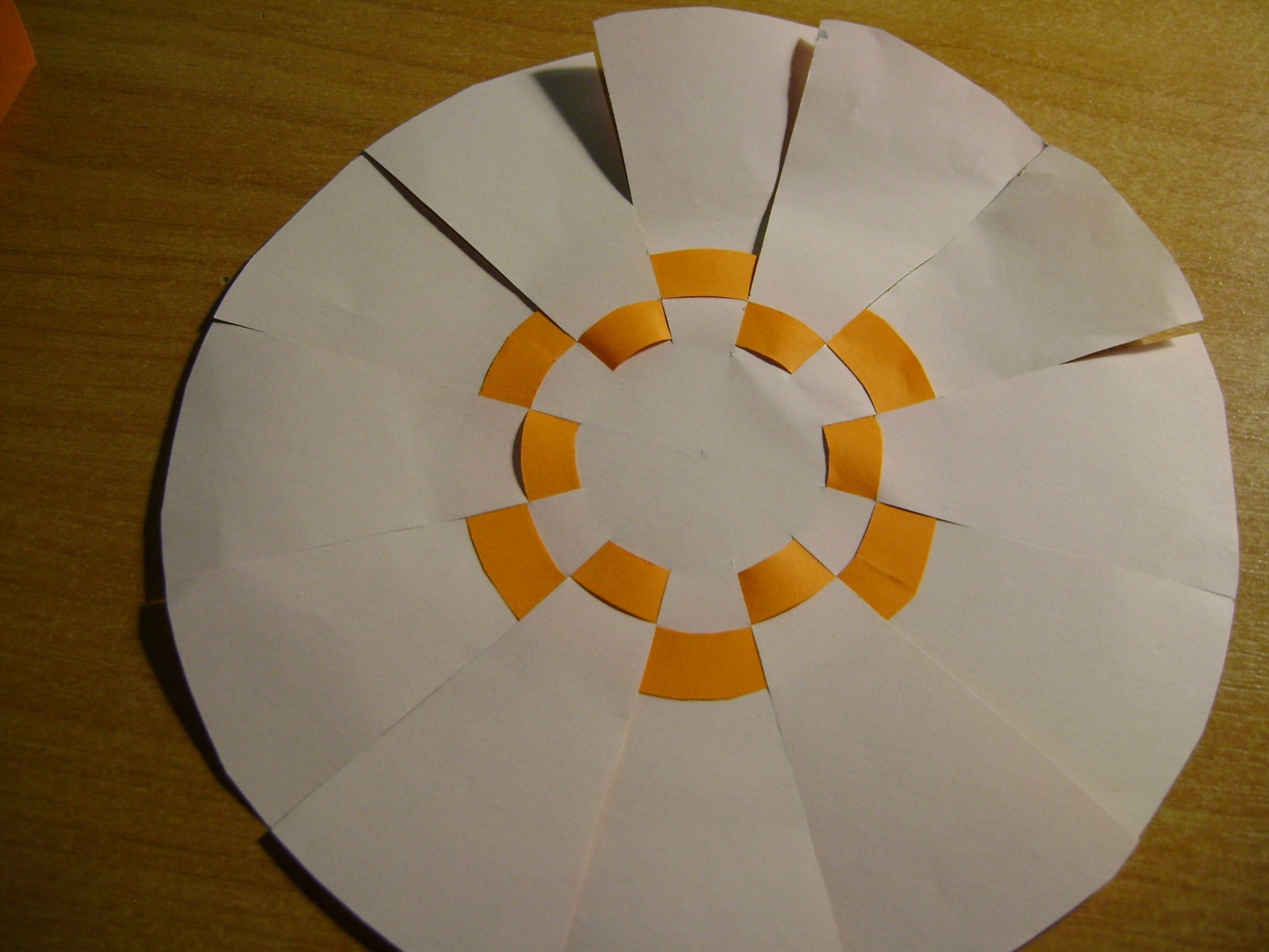 Наша салфетка готова!
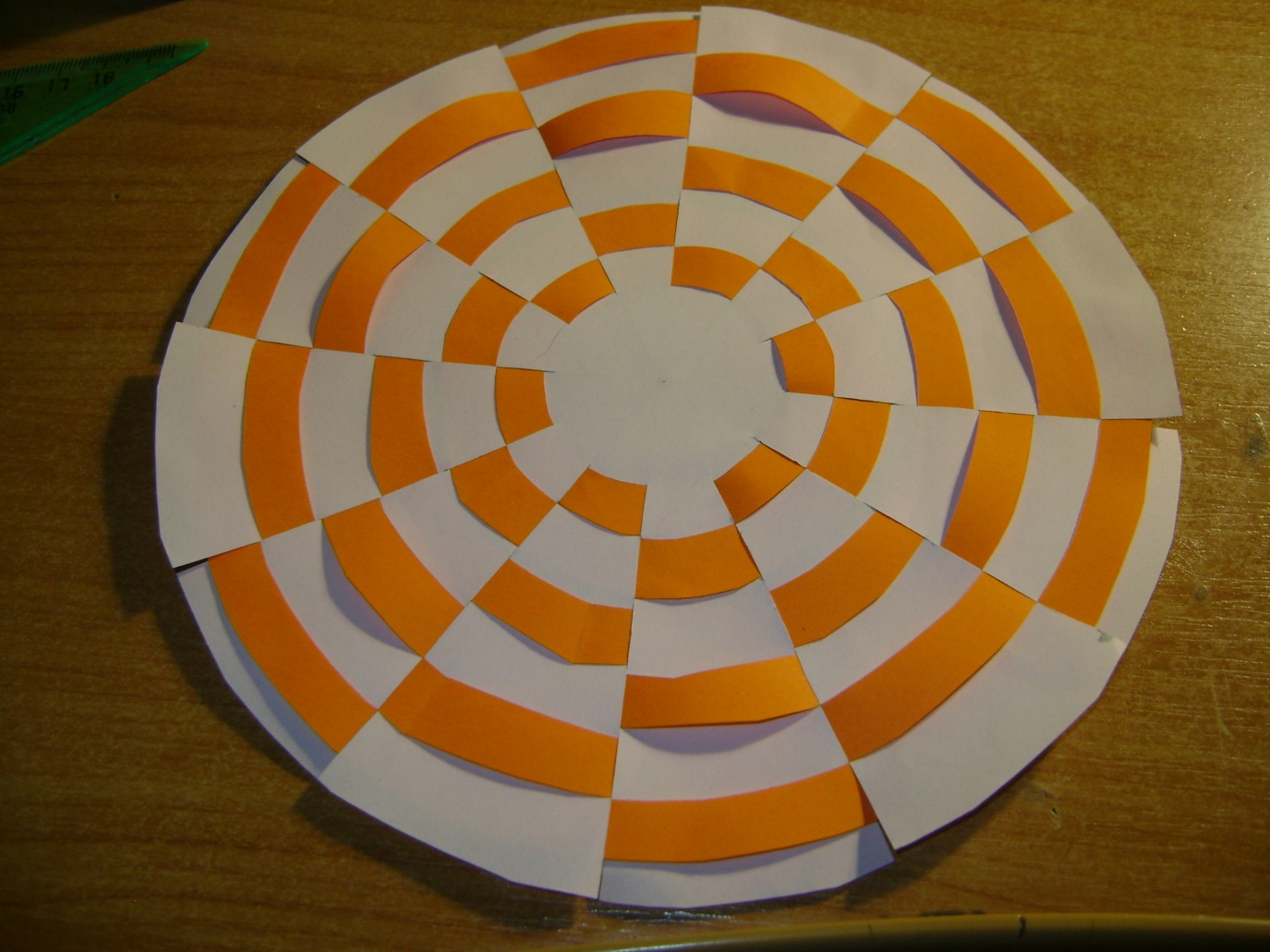